Mortalité toutes causes par classe d age et pourcentage de vaccinations COVID19 dans 23 paysUne analyse des data de mortalité hebdomadaire de euromomo.eu en relation avec l'augmentation hebdomadaire des taux de vaccinationHervé Seligmann
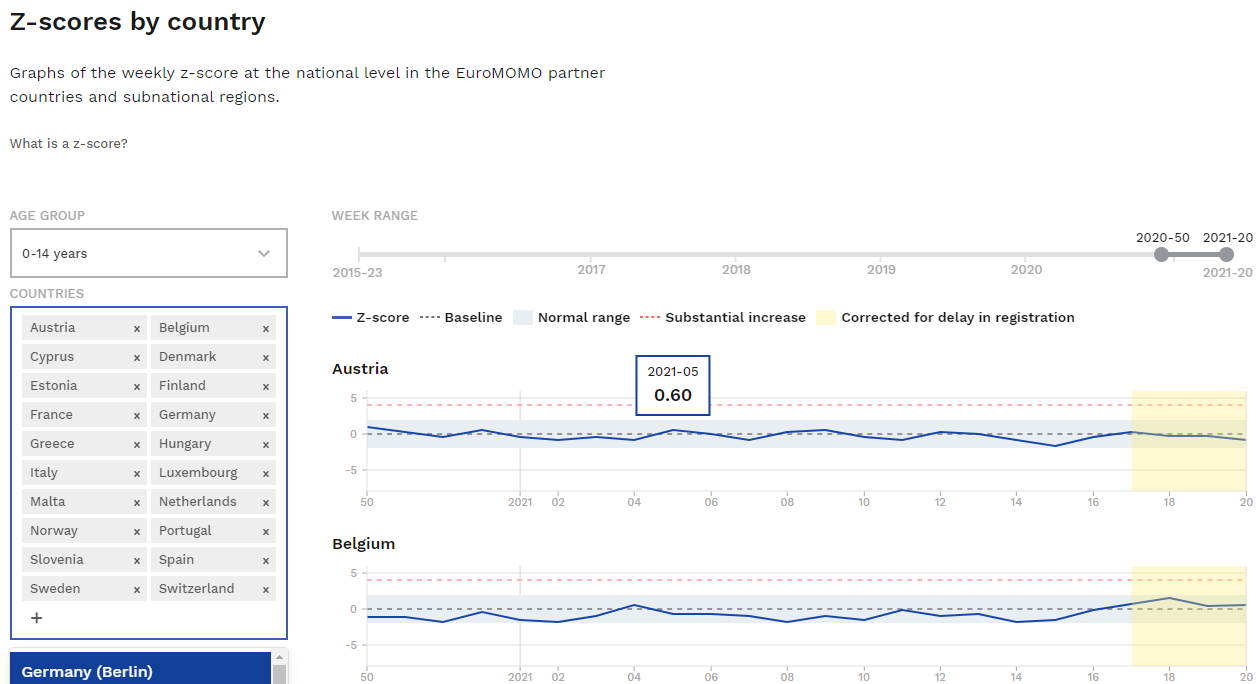 Figure 1. Séries temporelles de z-scores de mortalités hebdomadaires pour les 0-14 and d Austriche et de Belgique depuis la fin 
de 2020 a la fin Mai 2021 (euromomo.eu, accede Mai 29 2021). Le score z définit pour chaque pays une mortalité moyenne de 
zero et un écart type de 1, pour comparer des pays avec des populations différentes. Le score z pour l Autriche pour la 5eme 
semaine de 2021 est de +0.6.
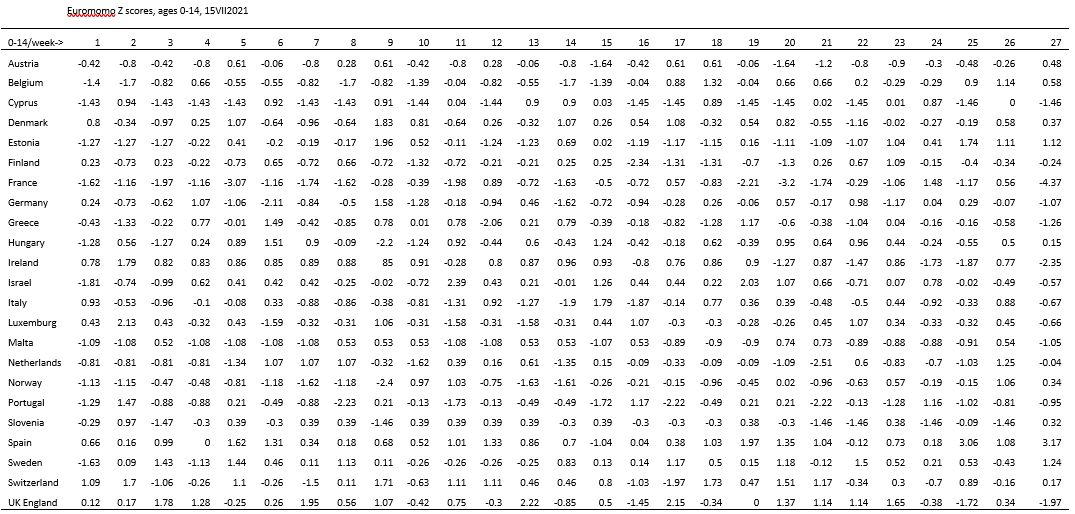 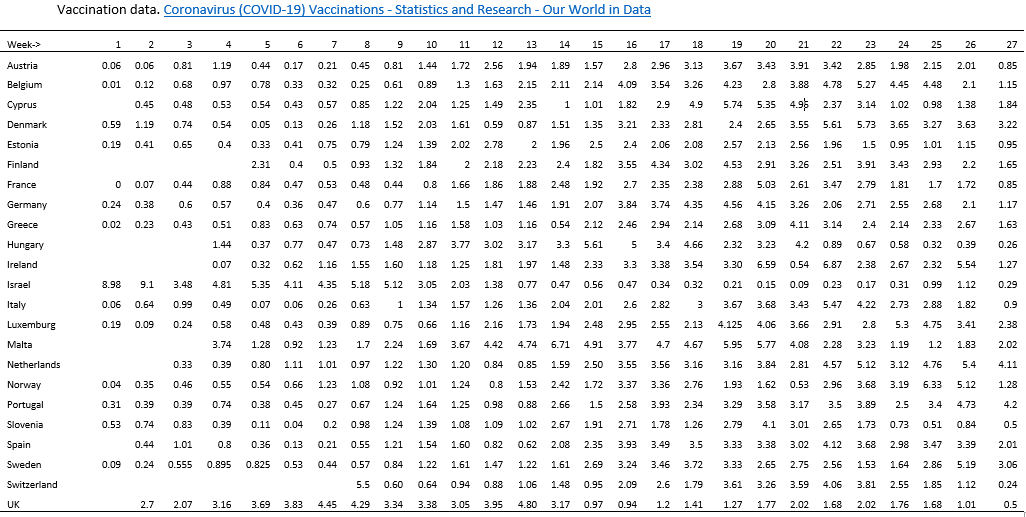 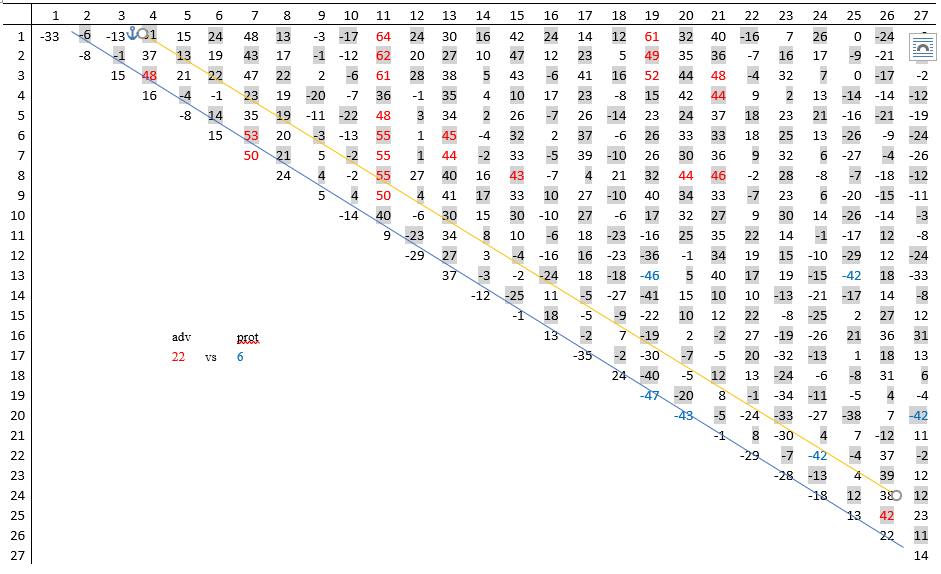 P <0.05
Adverse effects 22
Protective effects 6
Figure 2. Score z de la mortalité totale hebdomadaire pour les 15-44 ans vs le pourcentage hebdomadaire de vaccinés. A: Mortalité semaine 14 de 2021 vs vaccination semaine 12 de 2021. B: Mortalité semaine 21 de 2021 vs vaccination semaine 13 de 2021. Sites accédés en Juin.
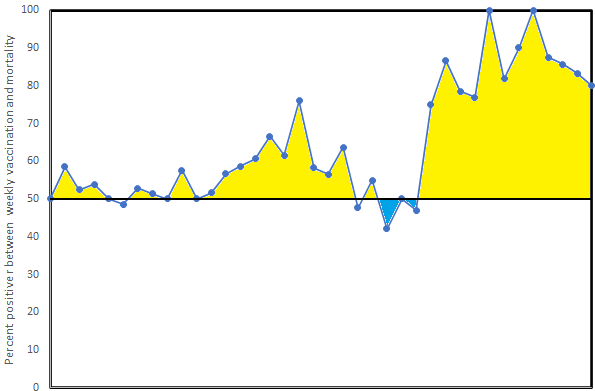 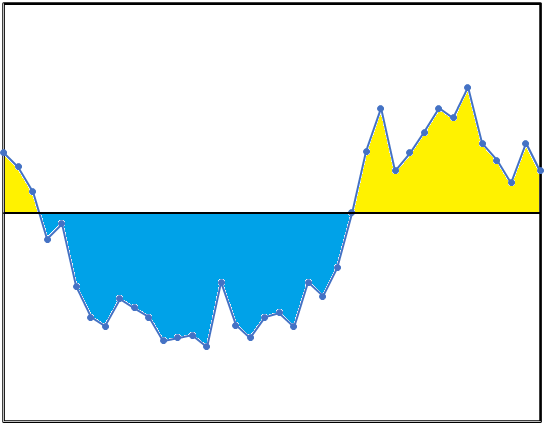 Age 65-74
P < 0.05 at lags 
   - 6-14,16-20, +0, 26
Age 0-14
P < 0.05 at lags +17, 27-35
Age 15-44
P < 0.05 at lags
-  7-13, + 25, 31
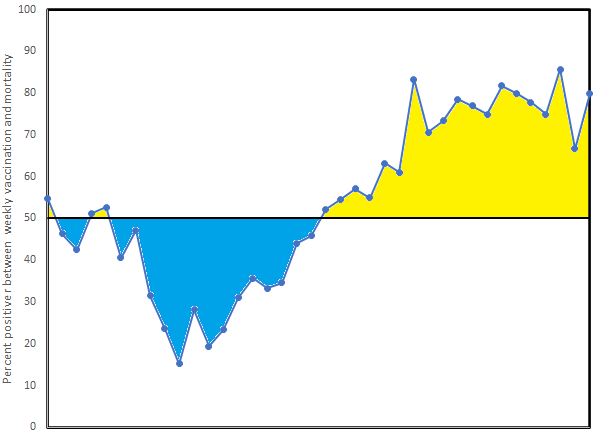 Age 75-84
P < 0.05 at lags 
   - 12,16,18-21
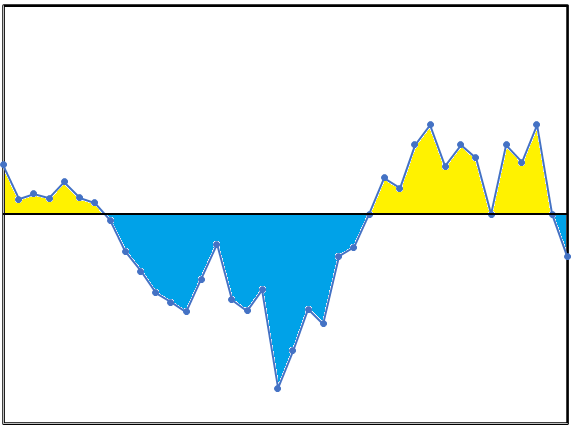 Age 45-64
P < 0.05 at lags
- 6-14, + 0-1, 33,34,37
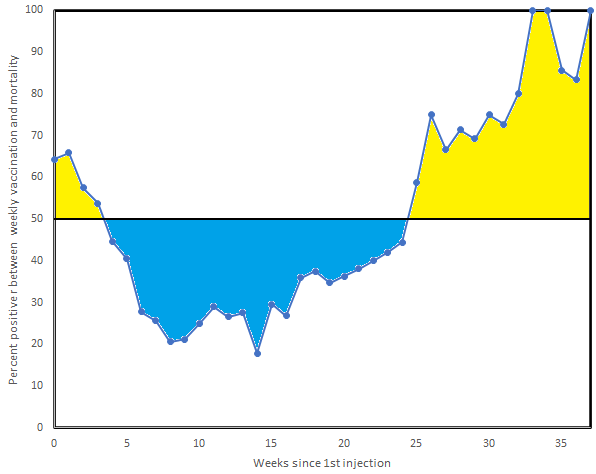 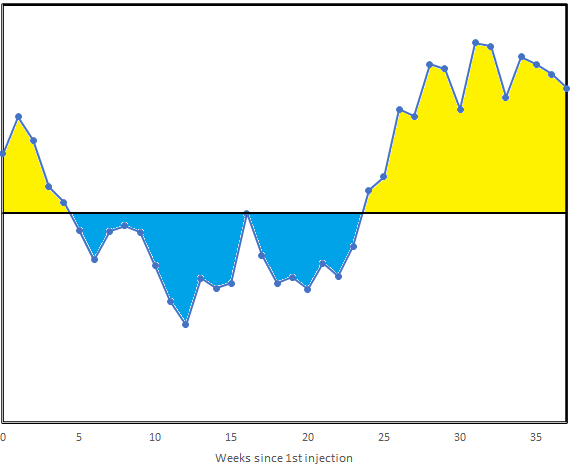 Age 85+
P < 0.05 at lags – 11,12,
 +0-2, 26, 28,29, 31,32,34
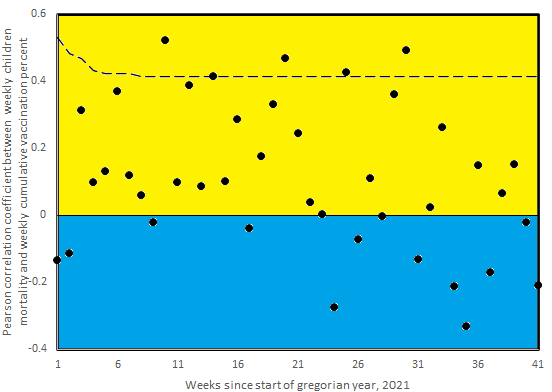 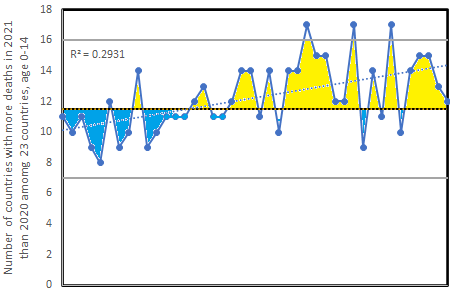 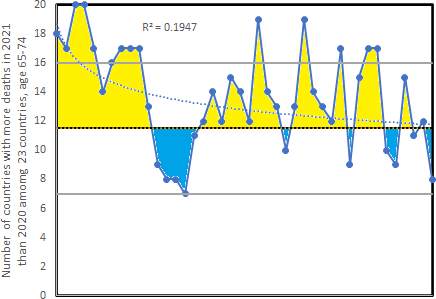 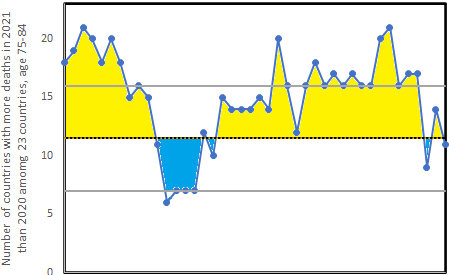 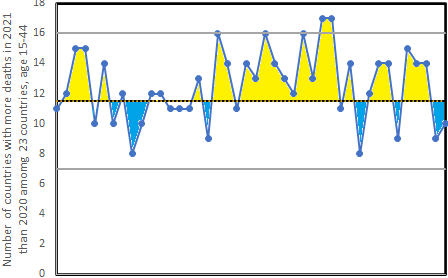 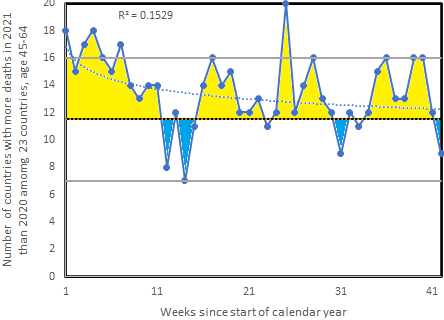 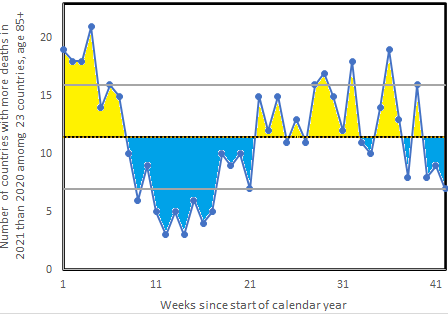 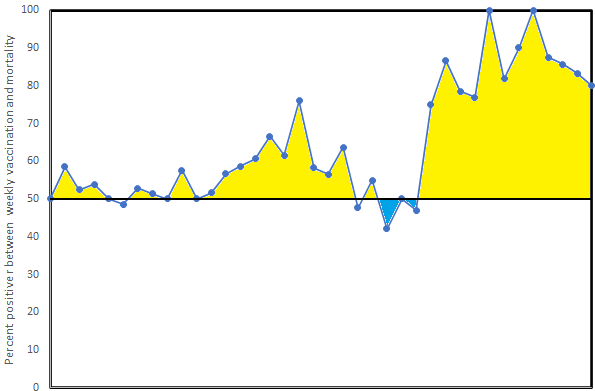 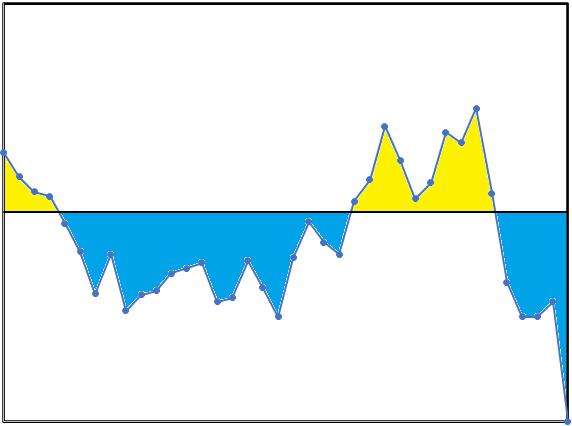 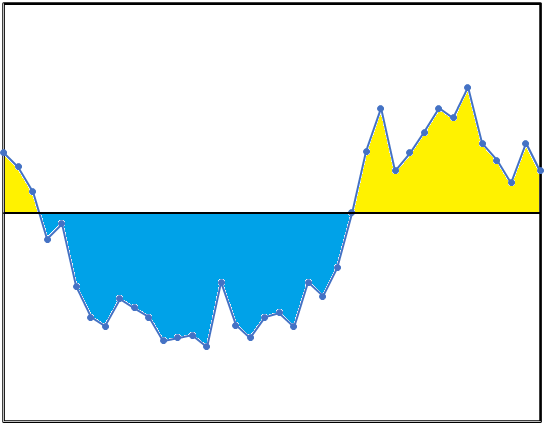 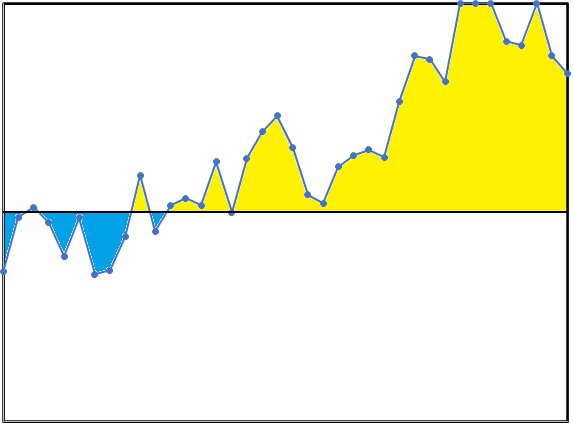 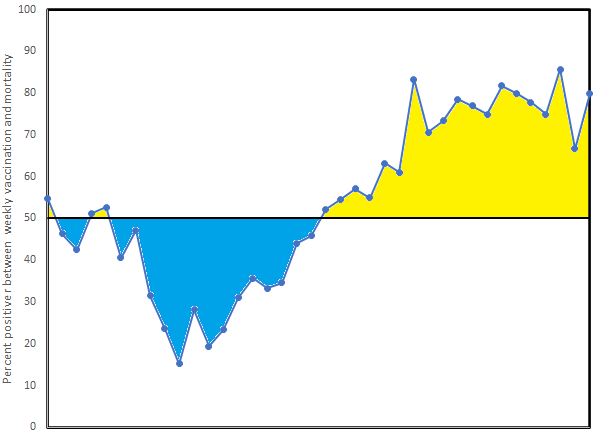 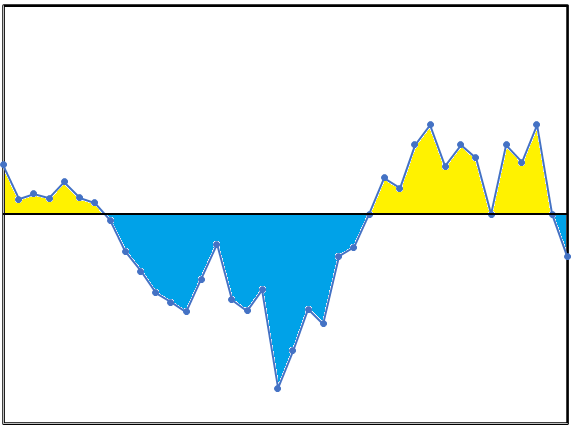 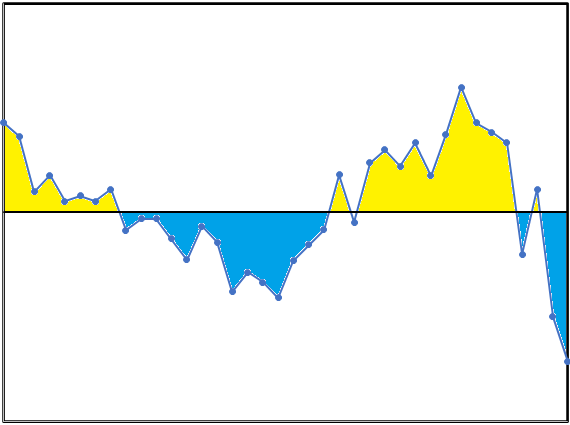 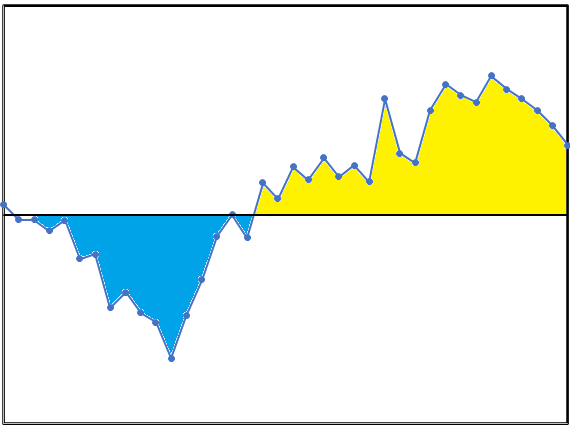 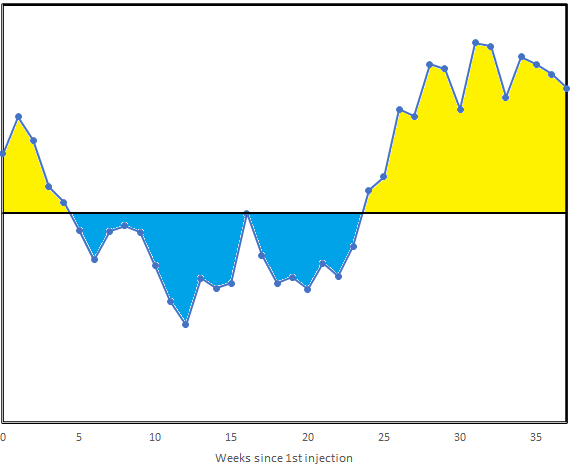 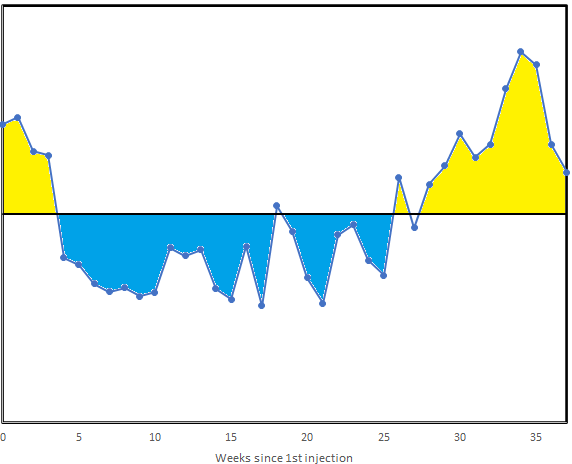 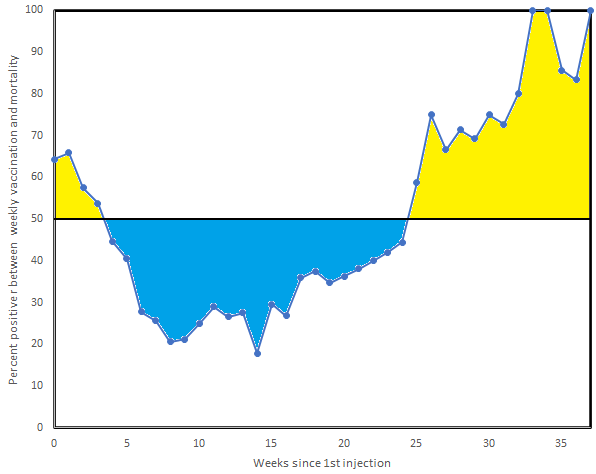 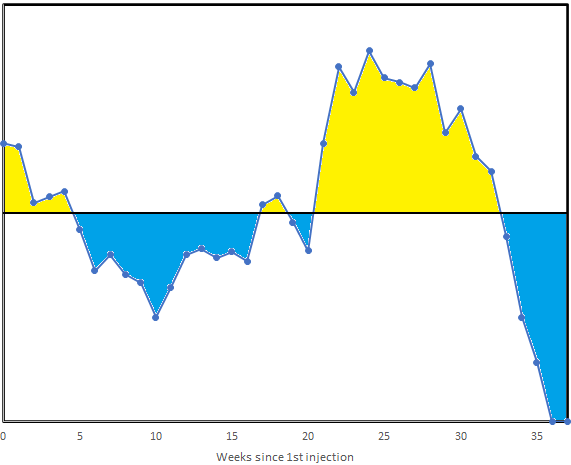